FIZIKA
8-sinf
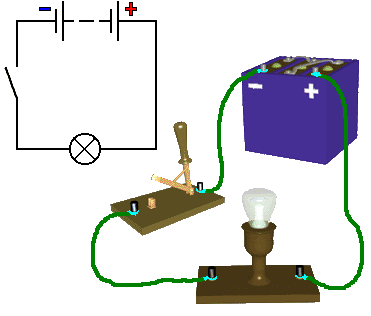 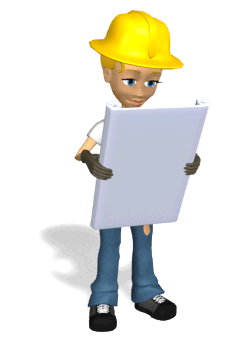 MUSTAHKAMLASH
Eng sodda elektr zanjirini nimalar tashkil qilar edi?
Tok manbai, elektr iste’molchi, kalit va ulovchi simlar.
Zanjirdagi tok kuchi va kuchlanishni rostlash uchun qo‘llaniladigan asbob?
Reostat.
Zanjirda elektr toki hosil bo‘lishi va o‘tishi uchun u qanday holda bo‘lishi kerak?
U berk bo‘lishi kerak.
O‘tkazgichdagi tok kuchi va kuchlanish o‘zaro qanday bog‘langan?
To‘g‘ri proporsional.
MUSTAHKAMLASH
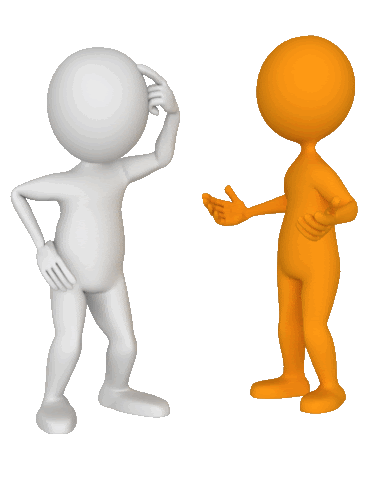 Savol: Elektr iste’molchilar deganda nimalar tushuniladi?
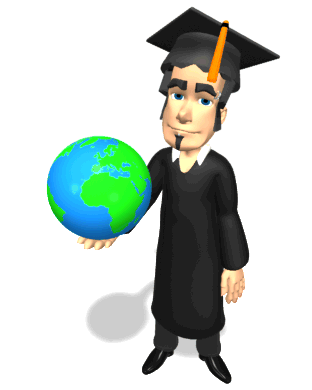 Javob: Televizor, radio, muzlatgich, elektr isitgich, dazmol va boshqa elektr asboblari.
FIZIKA
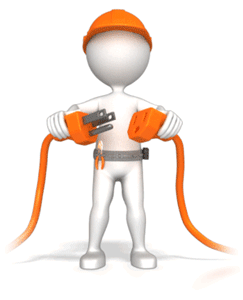 MAVZU: ISTE’MOLCHILARNI KETMA-KET ULASH
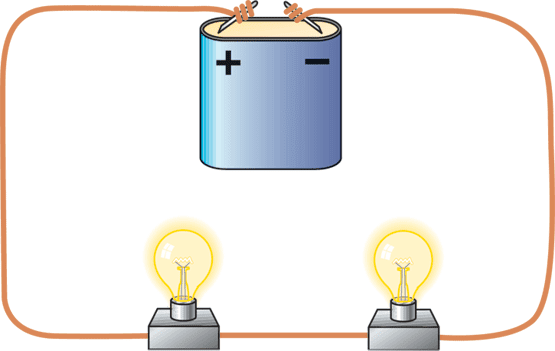 ISTE’MOLCHILARNI KETMA-KET ULASH
Bundan buyon elektr iste’mol qiluvchilarni o‘tkazgich emas, iste’molchi deb yuritamiz. Odatda elektr zanjiriga bitta emas, bir nechta iste’molchilarni ulashga to‘g‘ri keladi. Bunda iste’molchilar o‘zaro ketma-ket yoki parallel holda ulanadi.
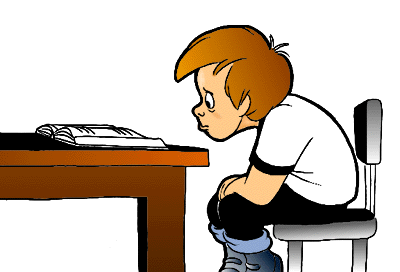 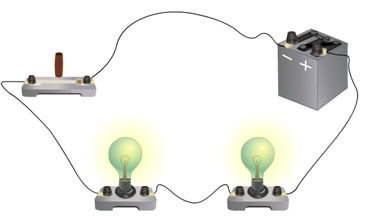 KETMA-KET ULANGAN ZANJIRDA TOK KUCHI
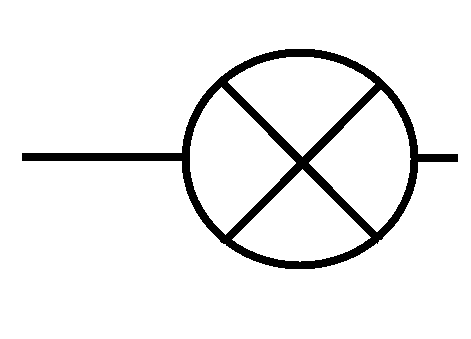 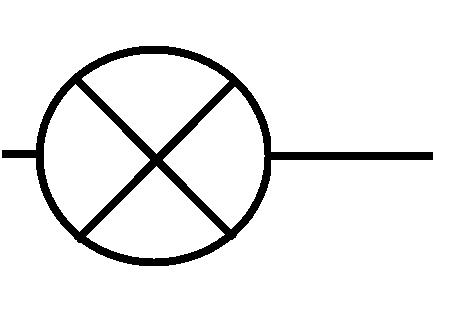 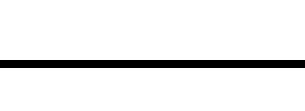 2
1
KETMA-KET ULANGAN ZANJIRDA TOK KUCHI
I − tok kuchi
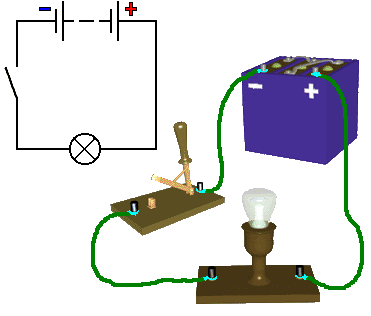 U − kuchlanish
R − qarshilik
KETMA-KET ULANGAN ZANJIRDA TOK KUCHI
Ikkita lampochkani ketma-ket ulab, rasmda keltirilgan elektr sxemani yig‘aylik. Kalit ulanganda zanjirdan tok o‘tib lampochkalar yonadi.
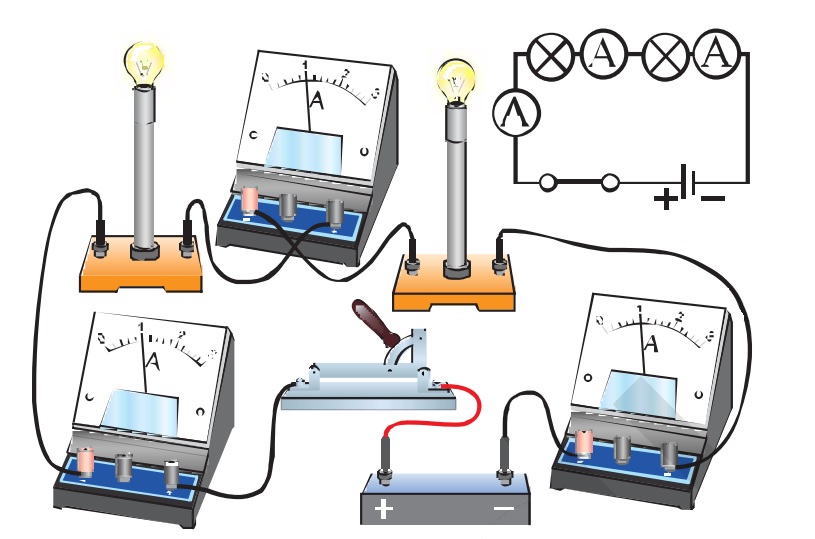 KETMA-KET ULANGAN ZANJIRDA KUCHLANISH
Quyidagi rasmdagi elektr zanjir ulanganda 1-voltmetr 4 V ni 2-3-voltmetrlar 2 V ni ko‘rsatadi. Lampochkalar xiralashadi.
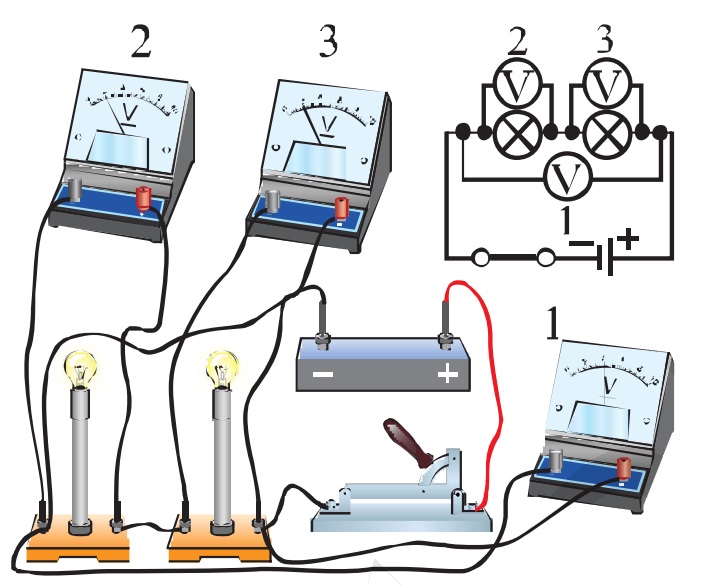 KETMA-KET ULANGAN ZANJIRDA KUCHLANISH
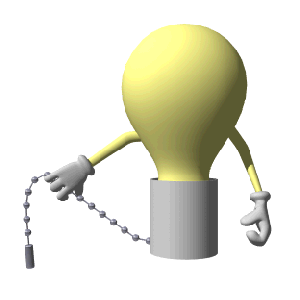 Om qonuniga binoan:
Zanjirdagi to‘liq kuchlanish :
KETMA-KET ULANGAN ZANJIRDA QARSHILIK
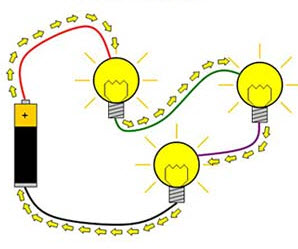 Zanjirdagi to‘liq qarshilik R ga, ulardan o‘tayotgan tok kuchi I ga tengligidan foydalanib to‘liq kuchlanish U ni aniqlaymiz:
KETMA-KET ULANGAN ZANJIRDA QARSHILIK
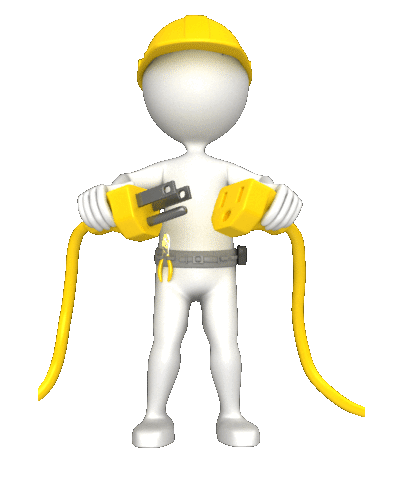 Agar zanjirga n ta lampochka ketma-ket ulansa,  u holda zanjirdagi o‘tkazgichlarning to‘liq qarshiligi quyidagicha bo‘ladi:
MASALA YECHISH
Yechish
Formulasi:
MUSTAQIL BAJARISH UCHUN TOPSHIRIQ:
I. Darslikda berilgan “Iste’molchilarni ketma-ket ulash” mavzusini o‘qish.

II.  66- betdagi savollarga javob yozish.

III.  67- betdagi 11- mashqni bajarish.
Qo‘shimcha masala
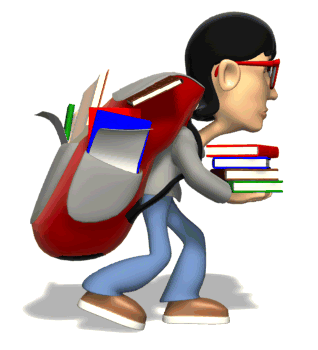 Masala yechish namunasi
11-mashq (1)
Yechish
Formulasi: